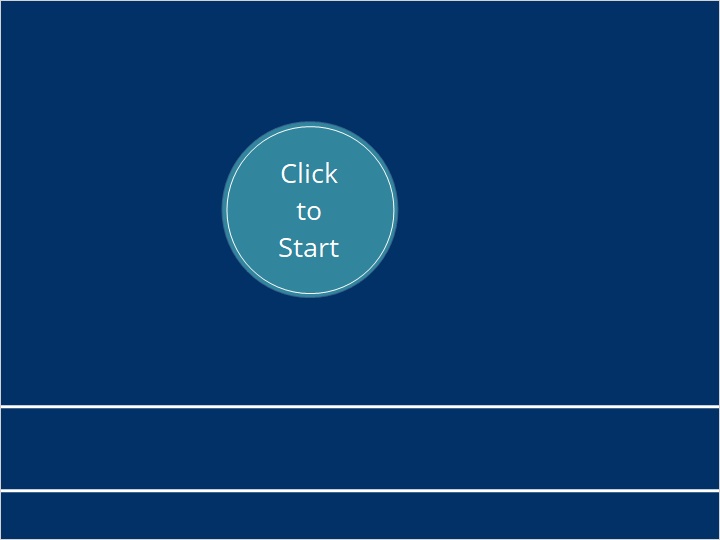 Good
Manufacturing
Practice
https://www.youtube.com/watch?v=BLlKDQFXgAo&feature=emb_title
[Speaker Notes: https://www.youtube.com/watch?v=BLlKDQFXgAo&feature=emb_title]
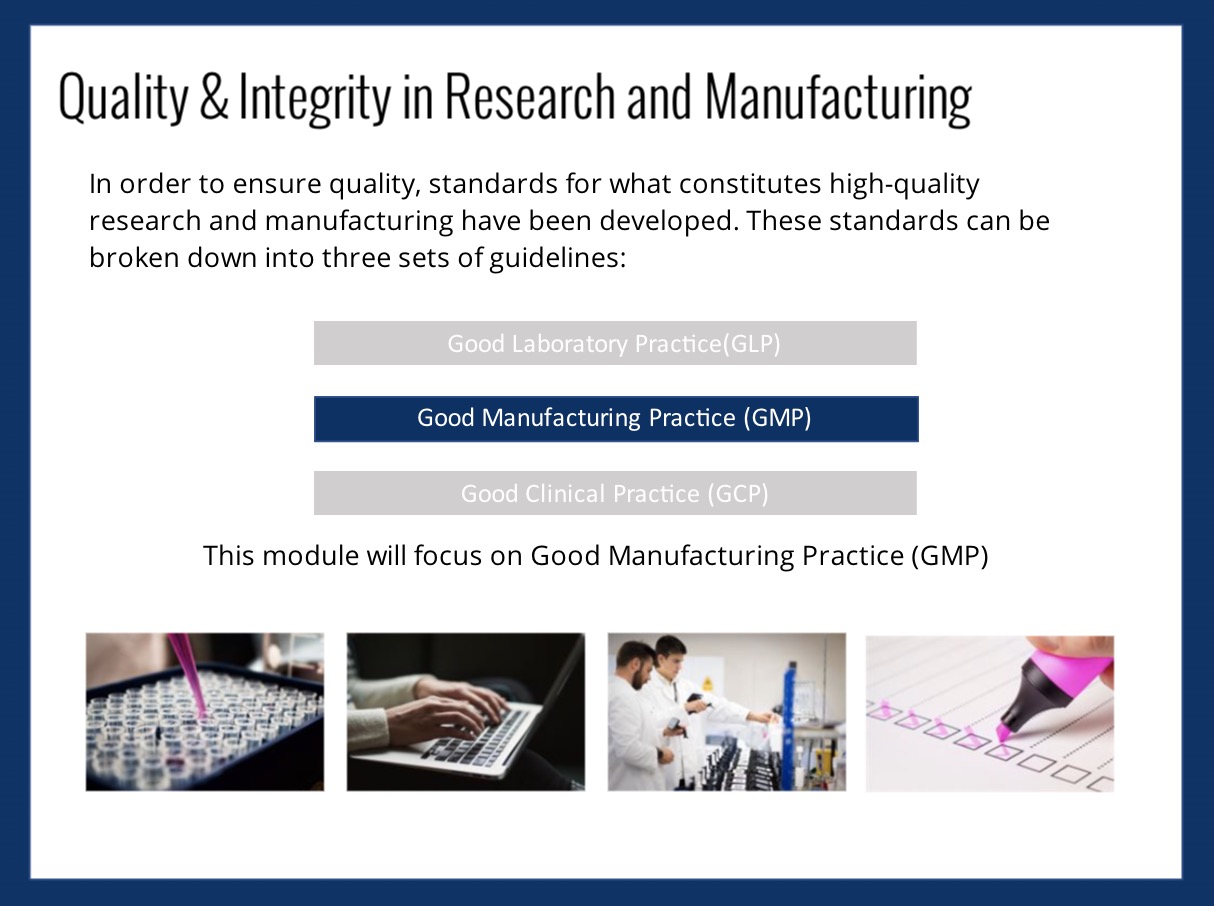 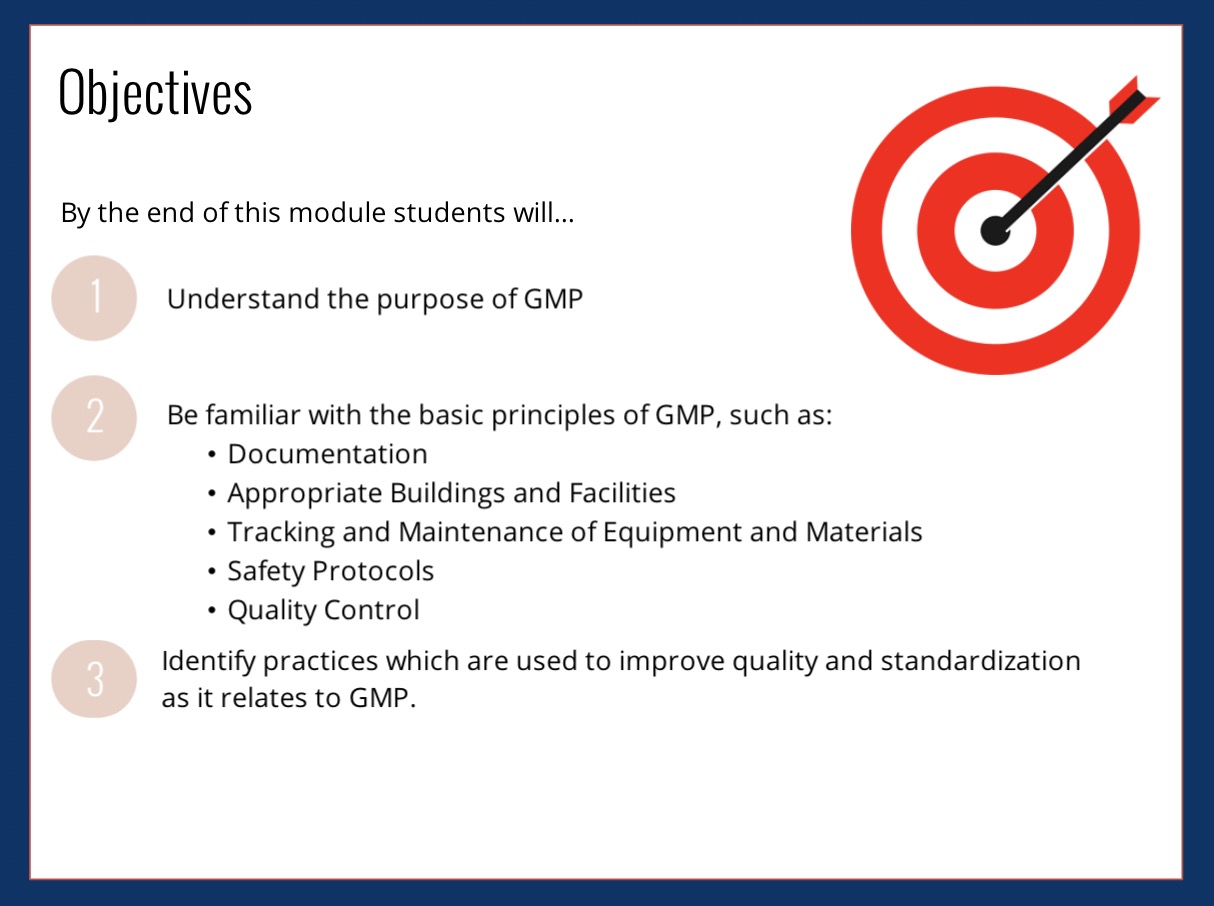 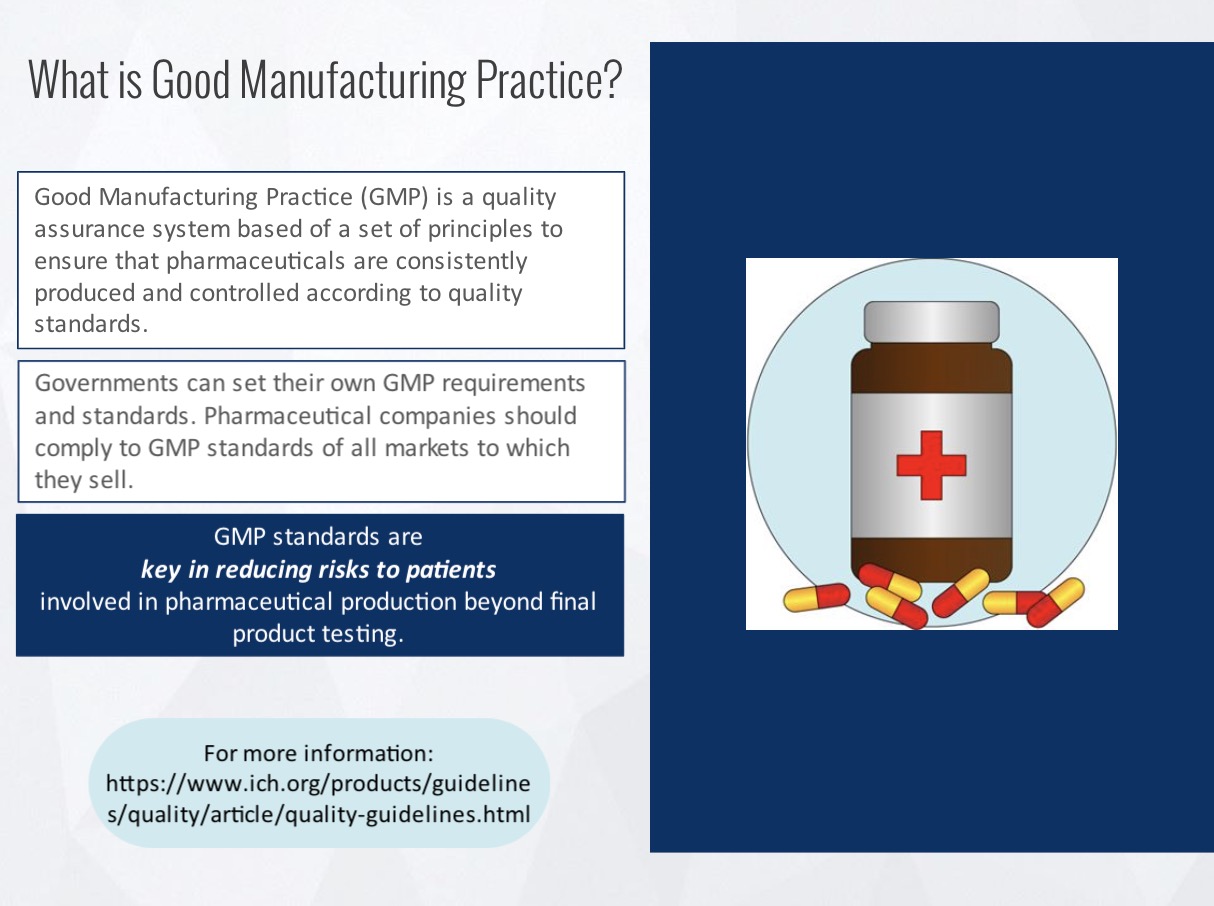 https://www.ich.org/products/guidelines/quality/article/quality-guidelines.html
[Speaker Notes: https://www.ich.org/products/guidelines/quality/article/quality-guidelines.html]
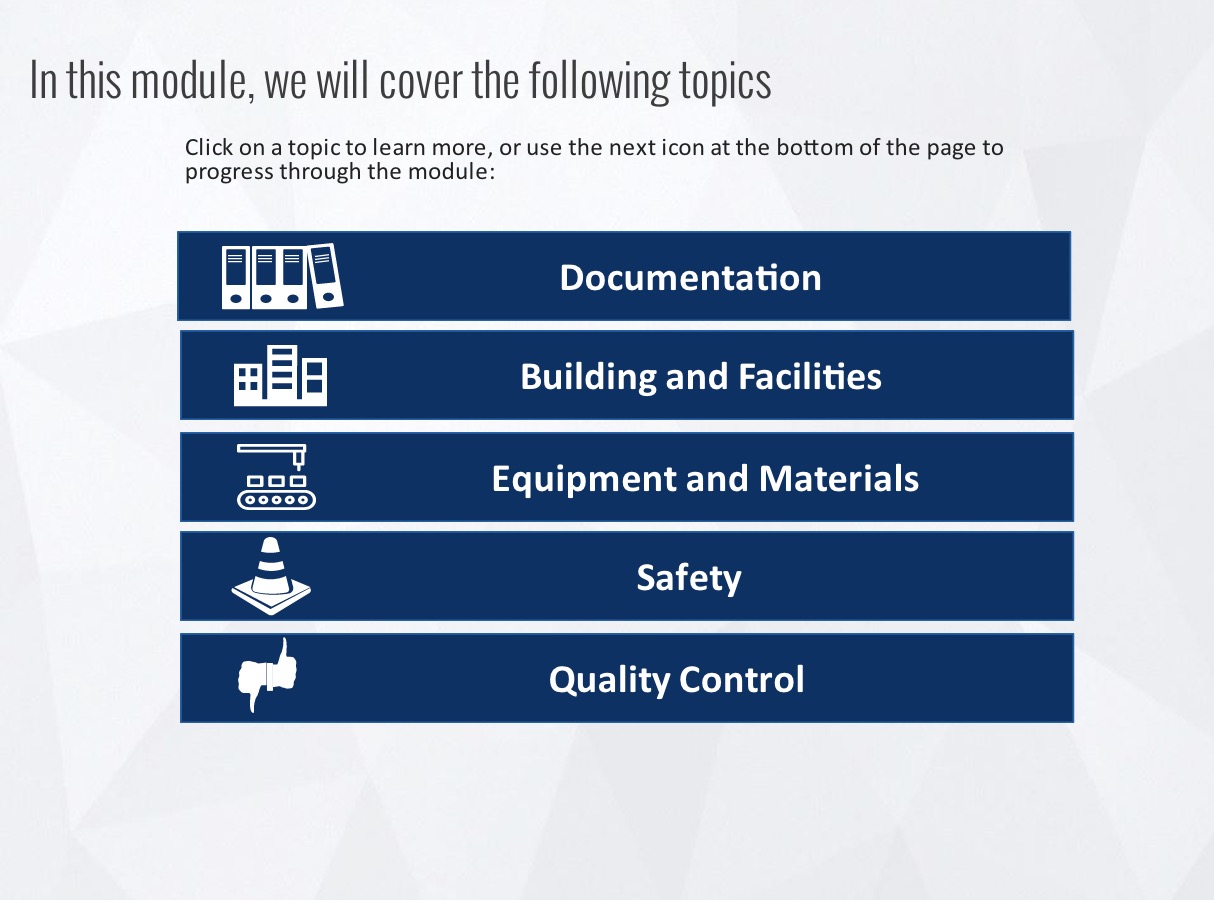 [Speaker Notes: https://www.ich.org/products/guidelines/quality/article/quality-guidelines.html]
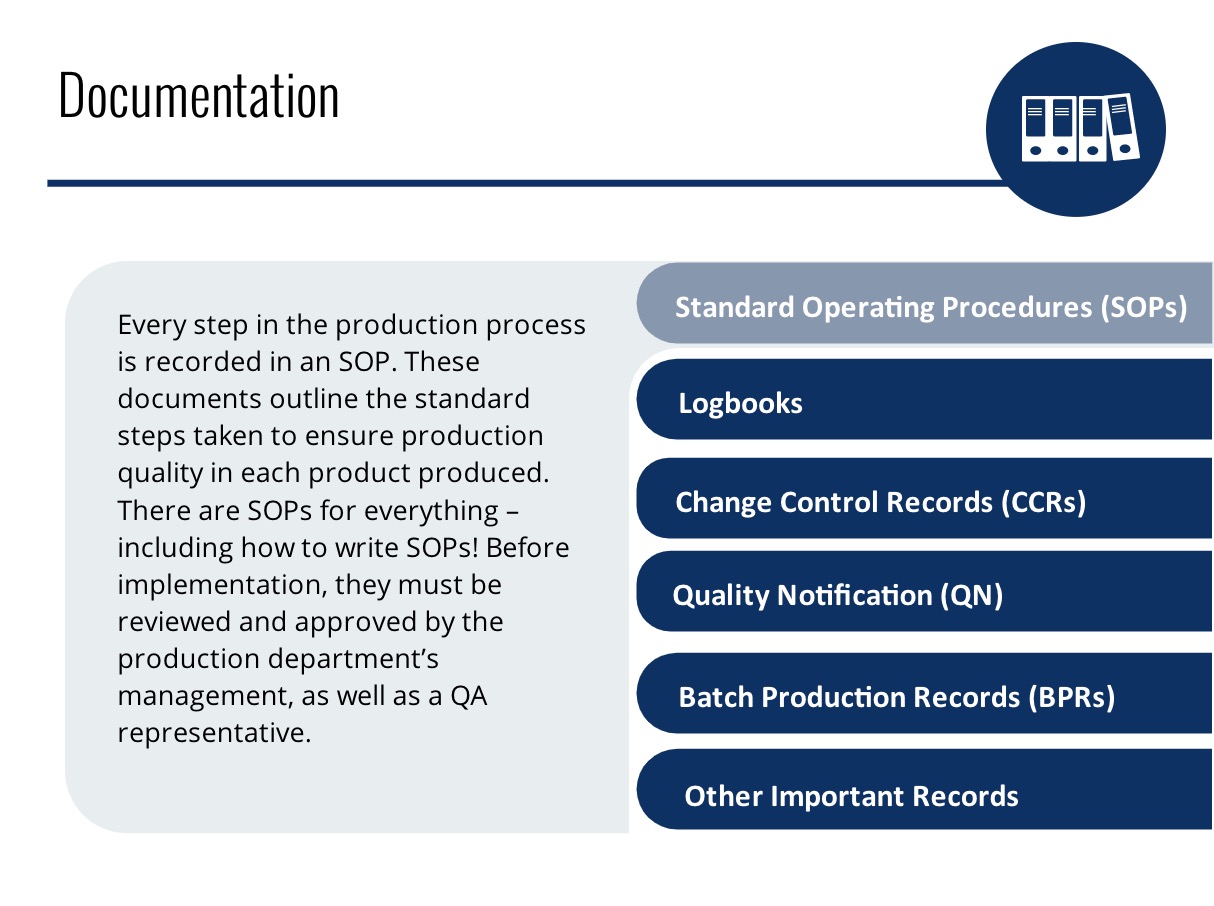 [Speaker Notes: * Add video link here]
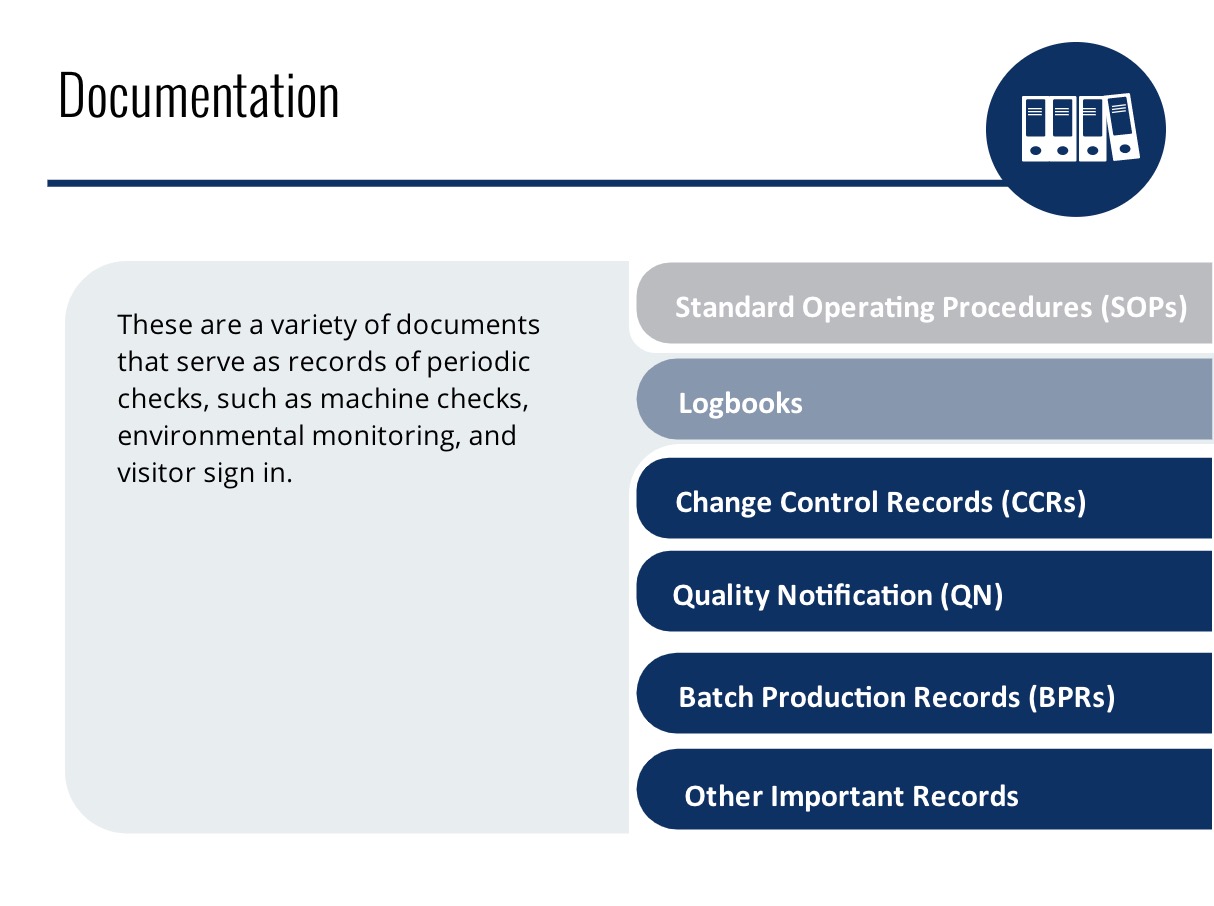 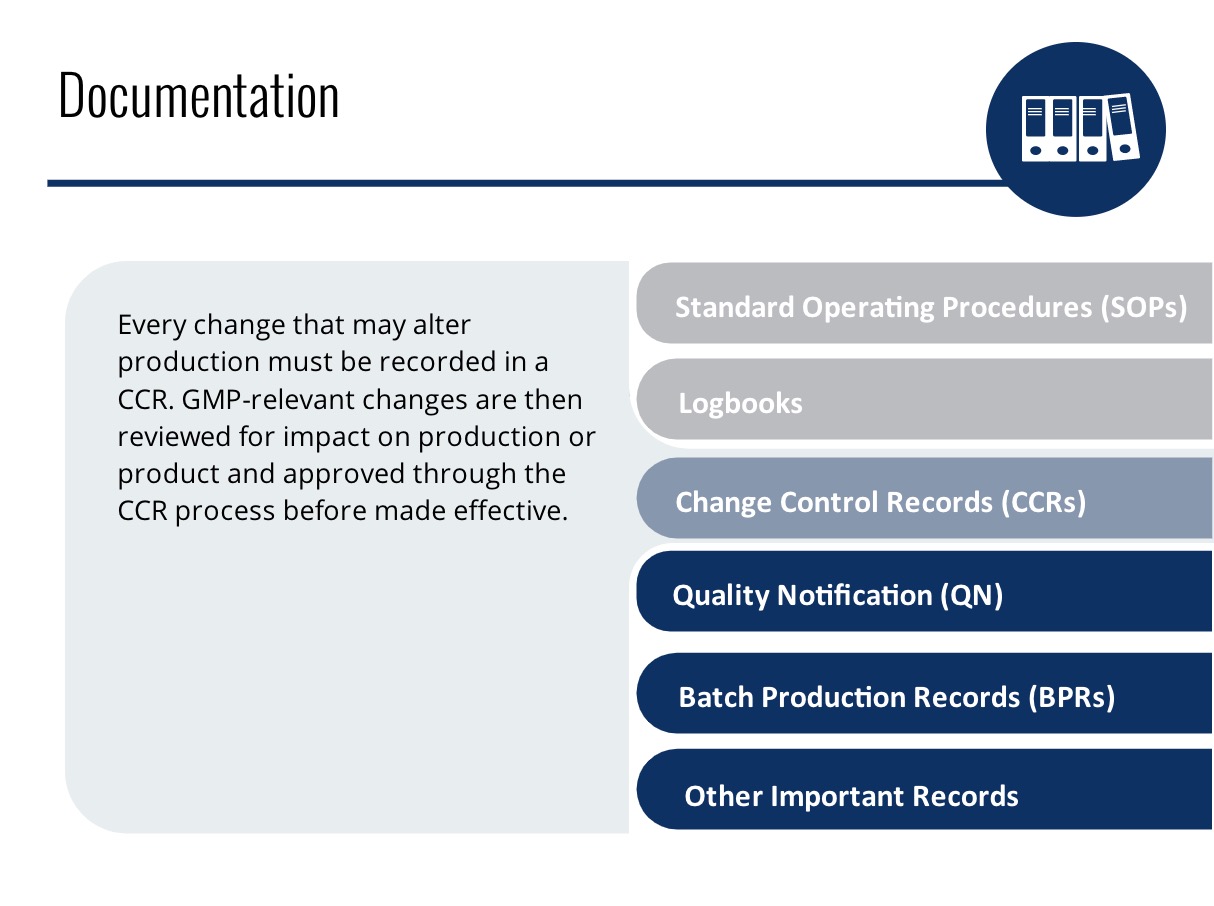 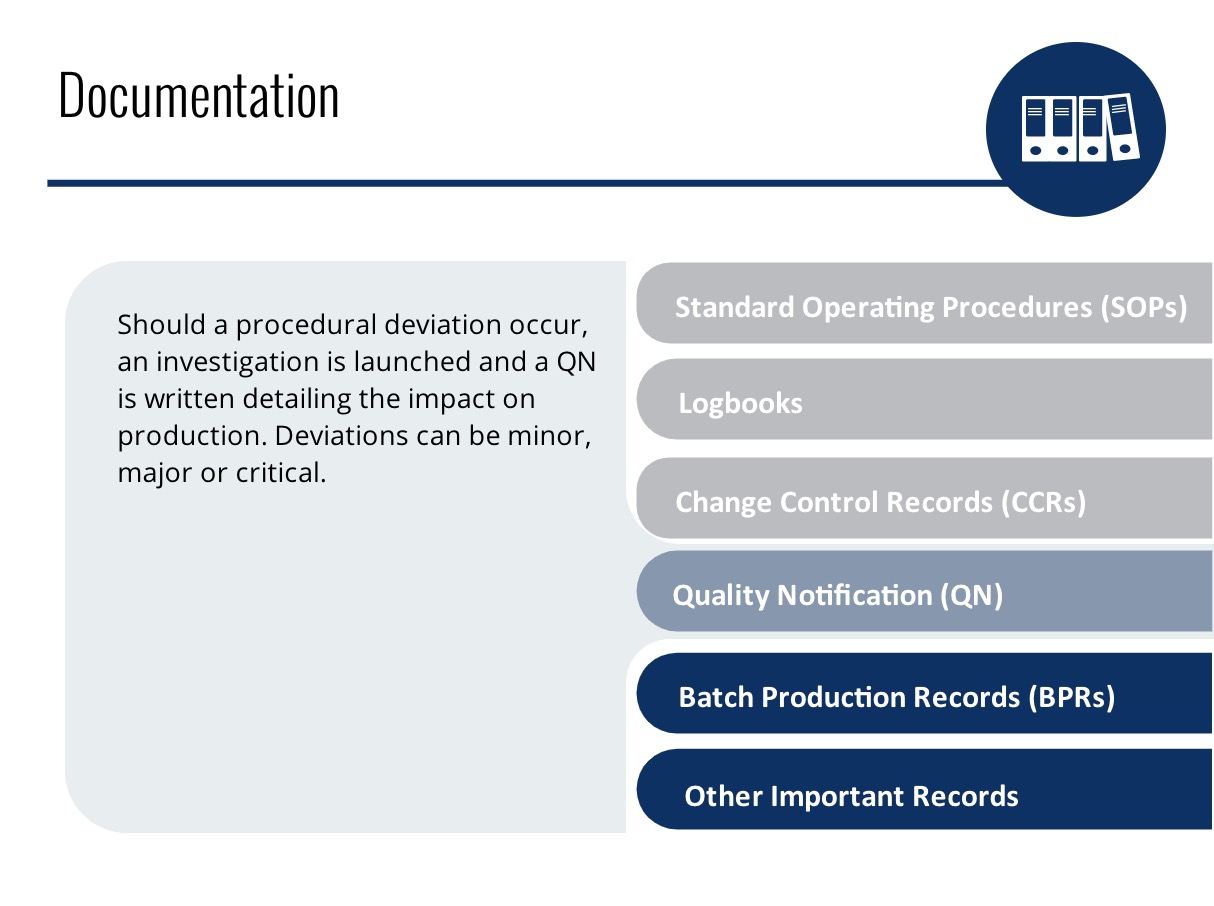 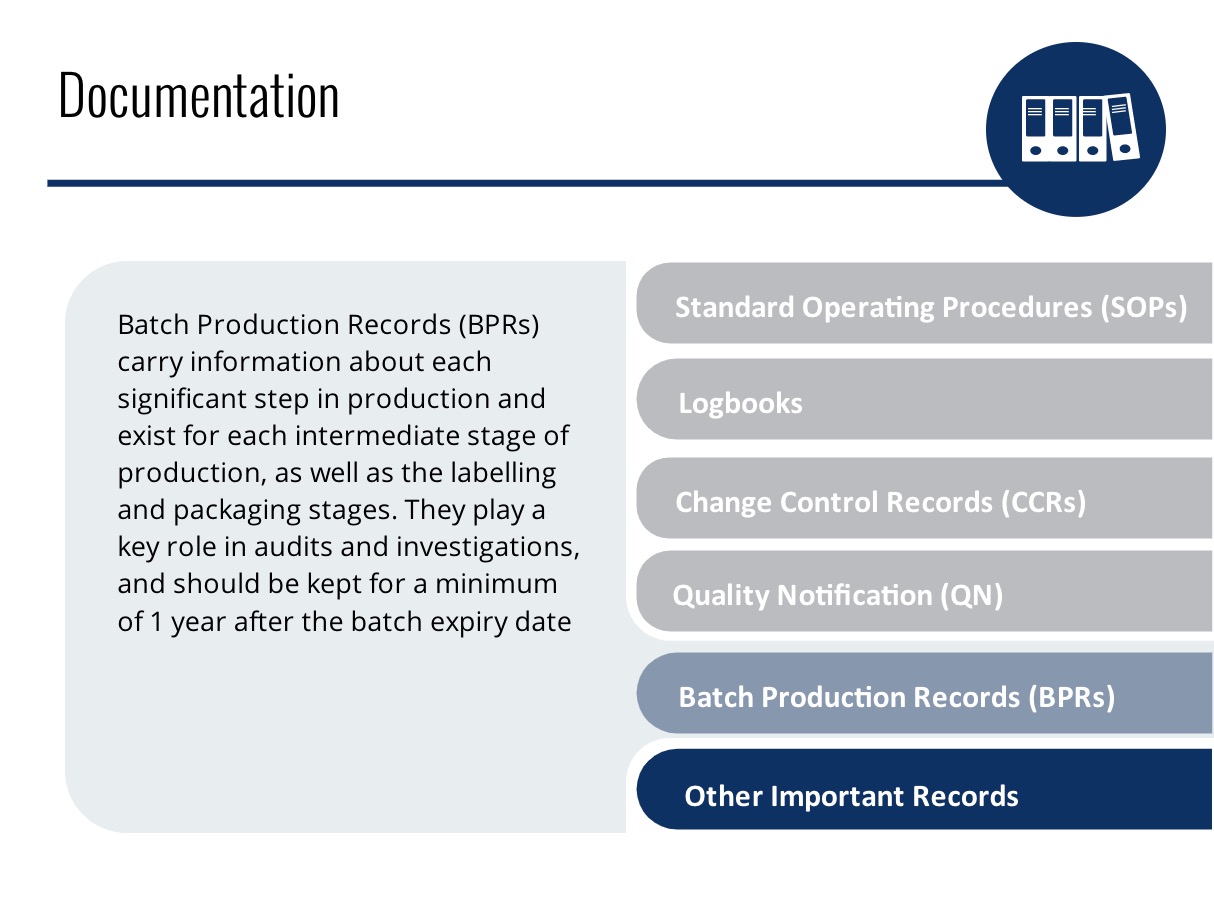 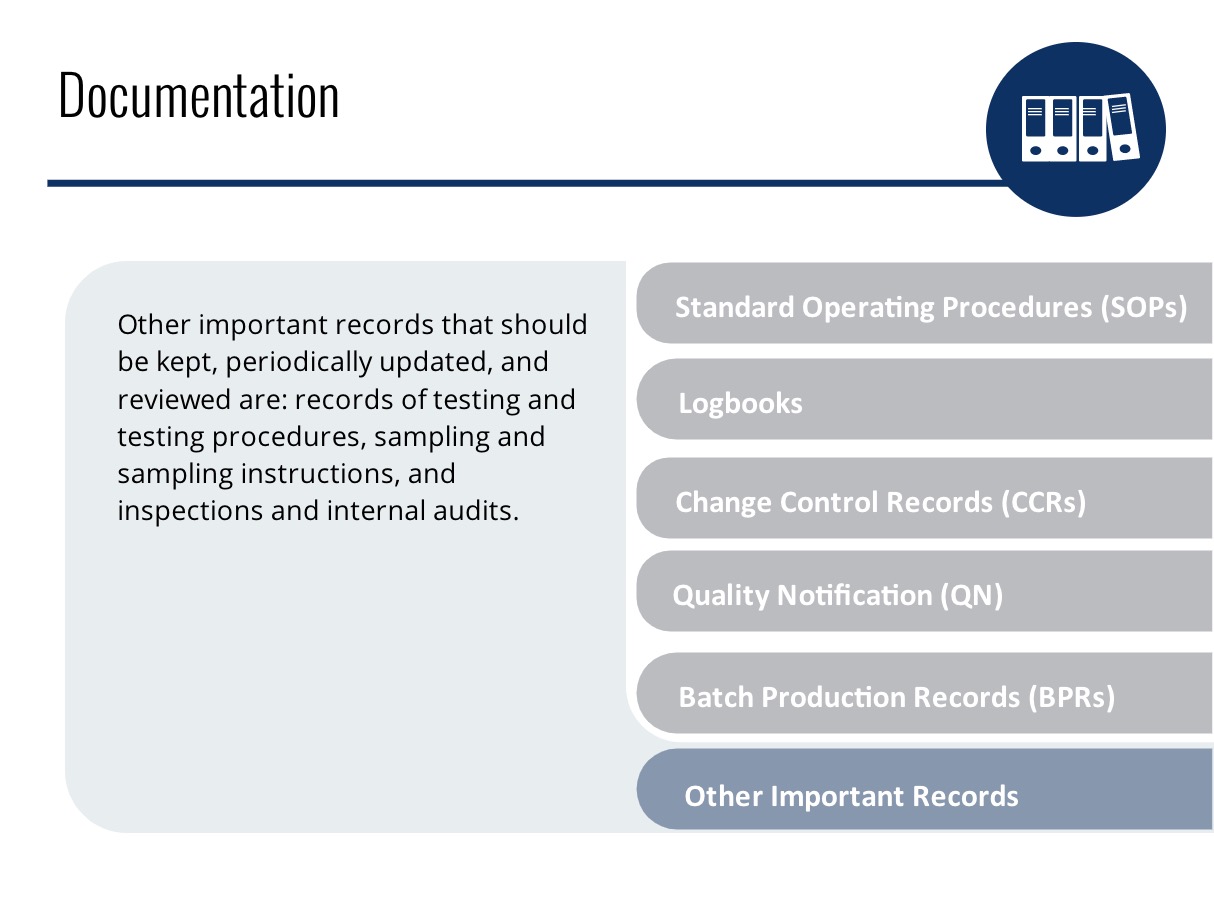 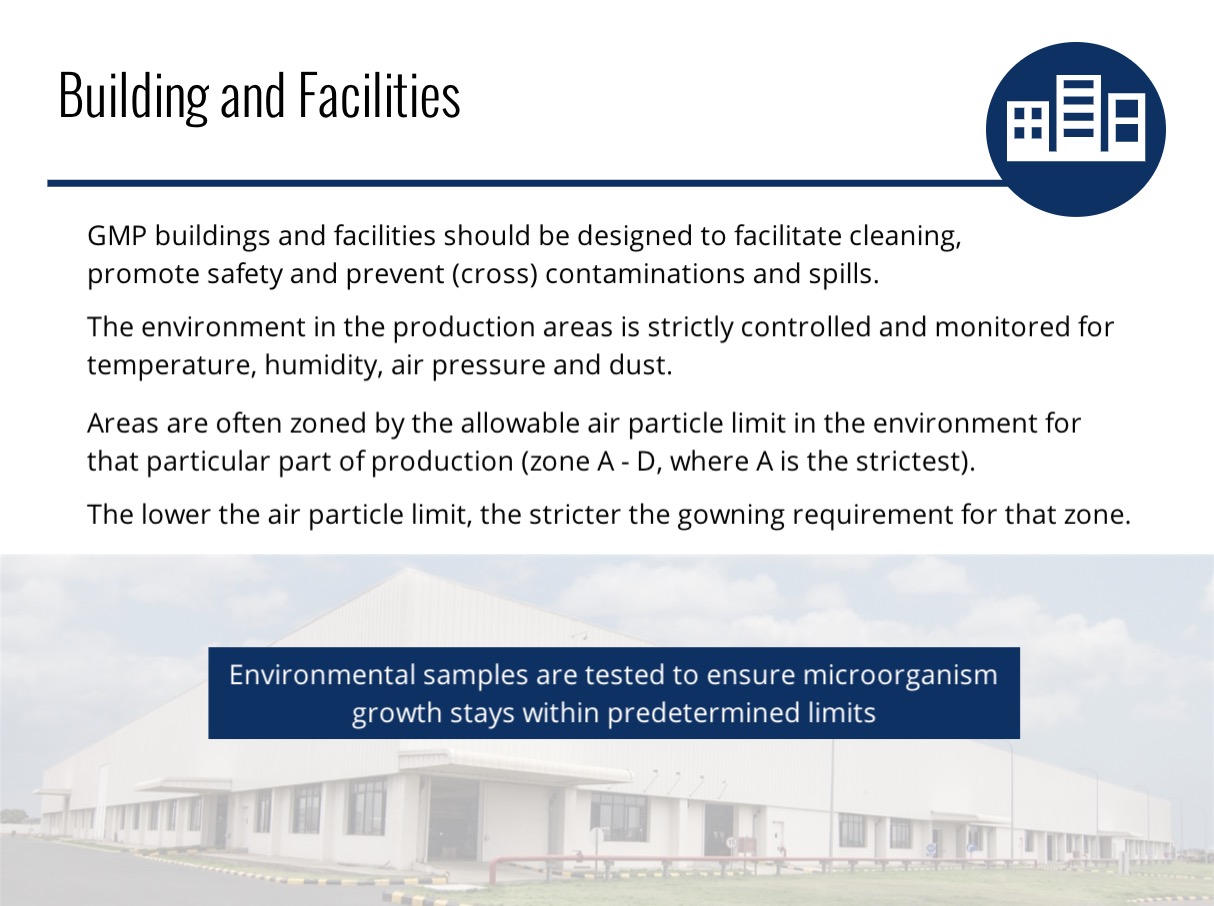 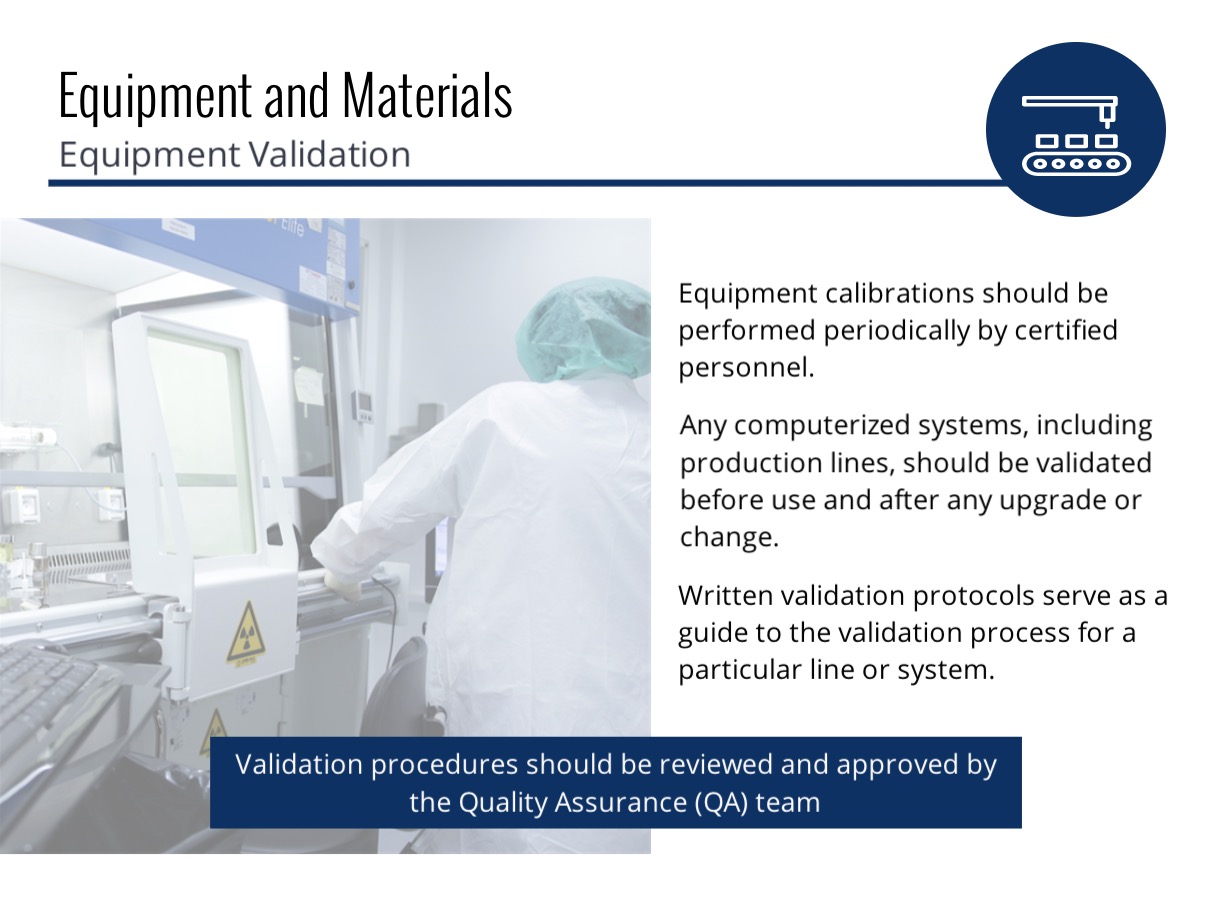 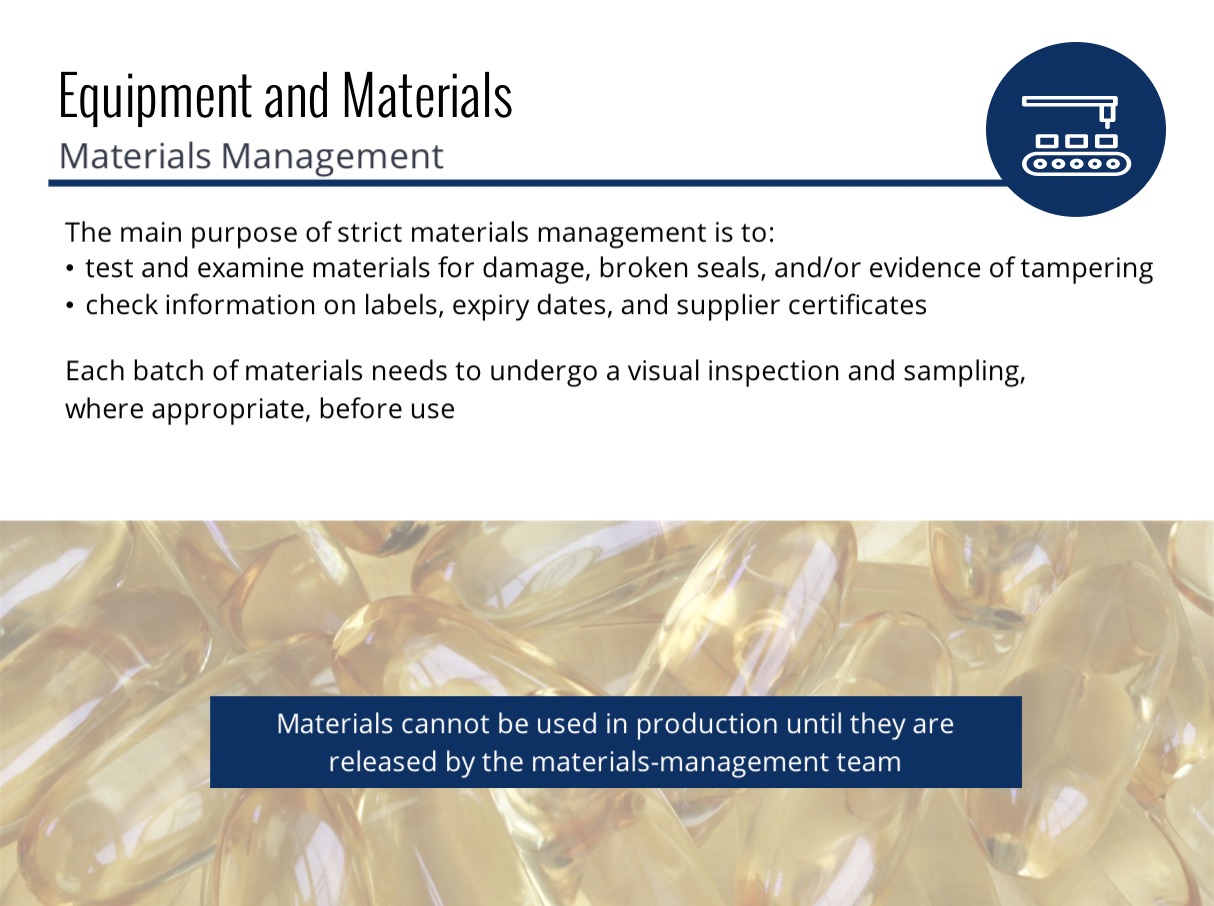 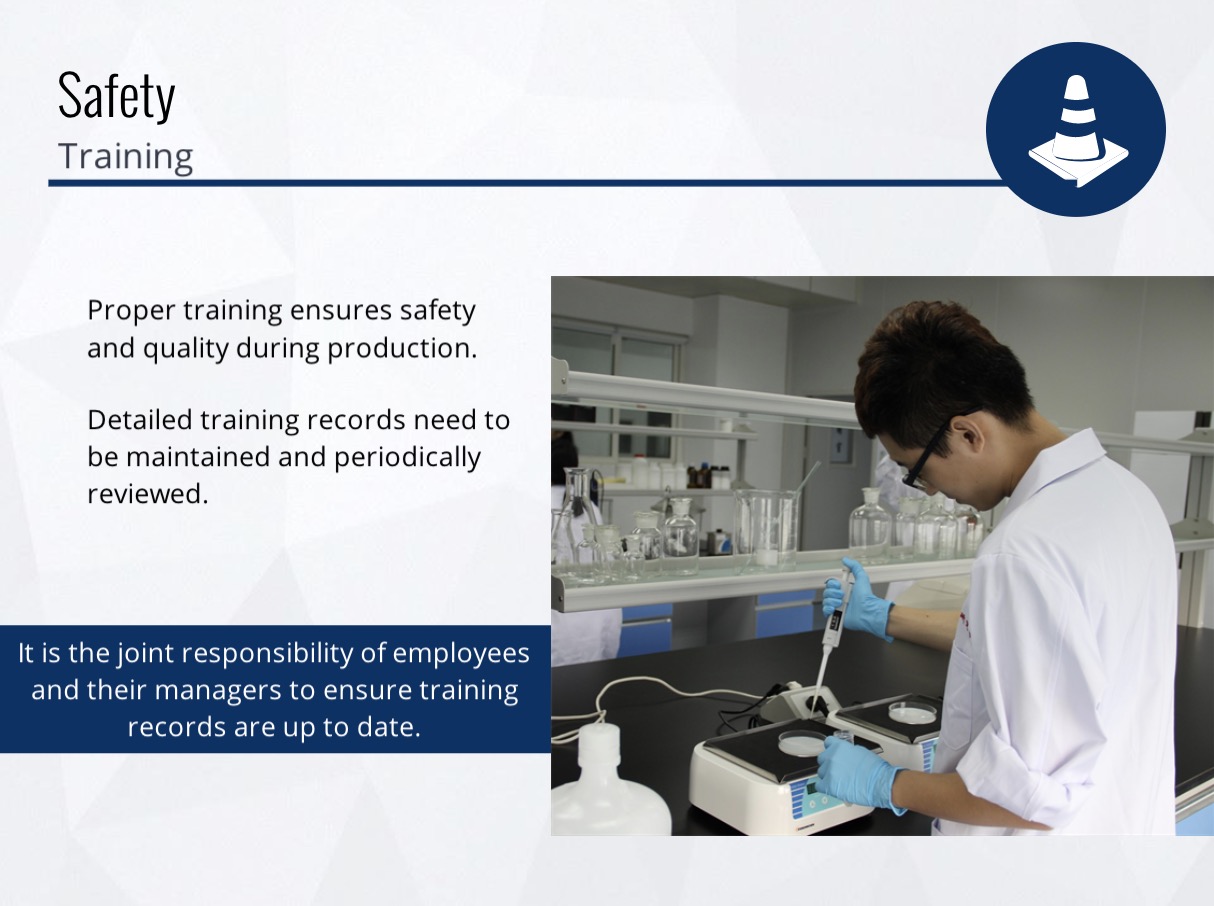 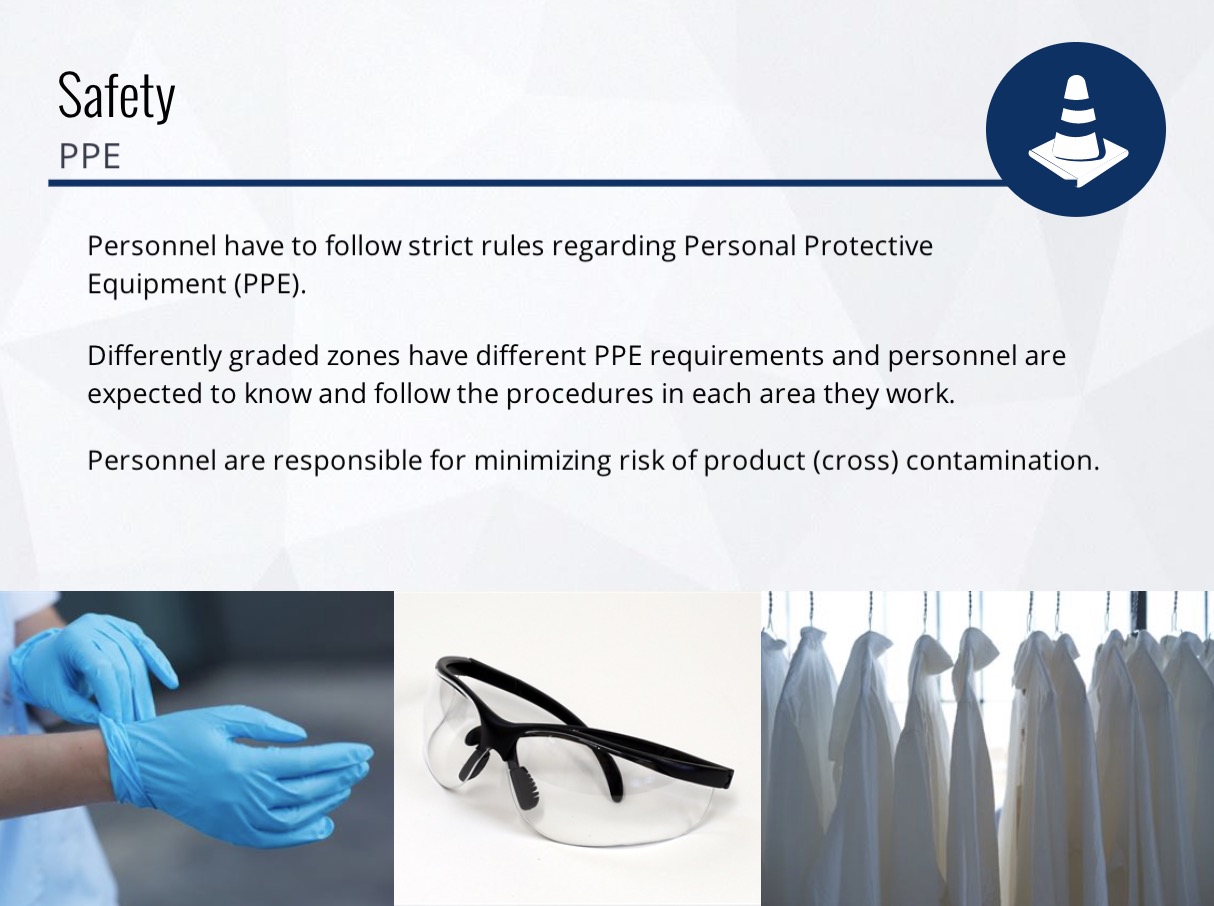 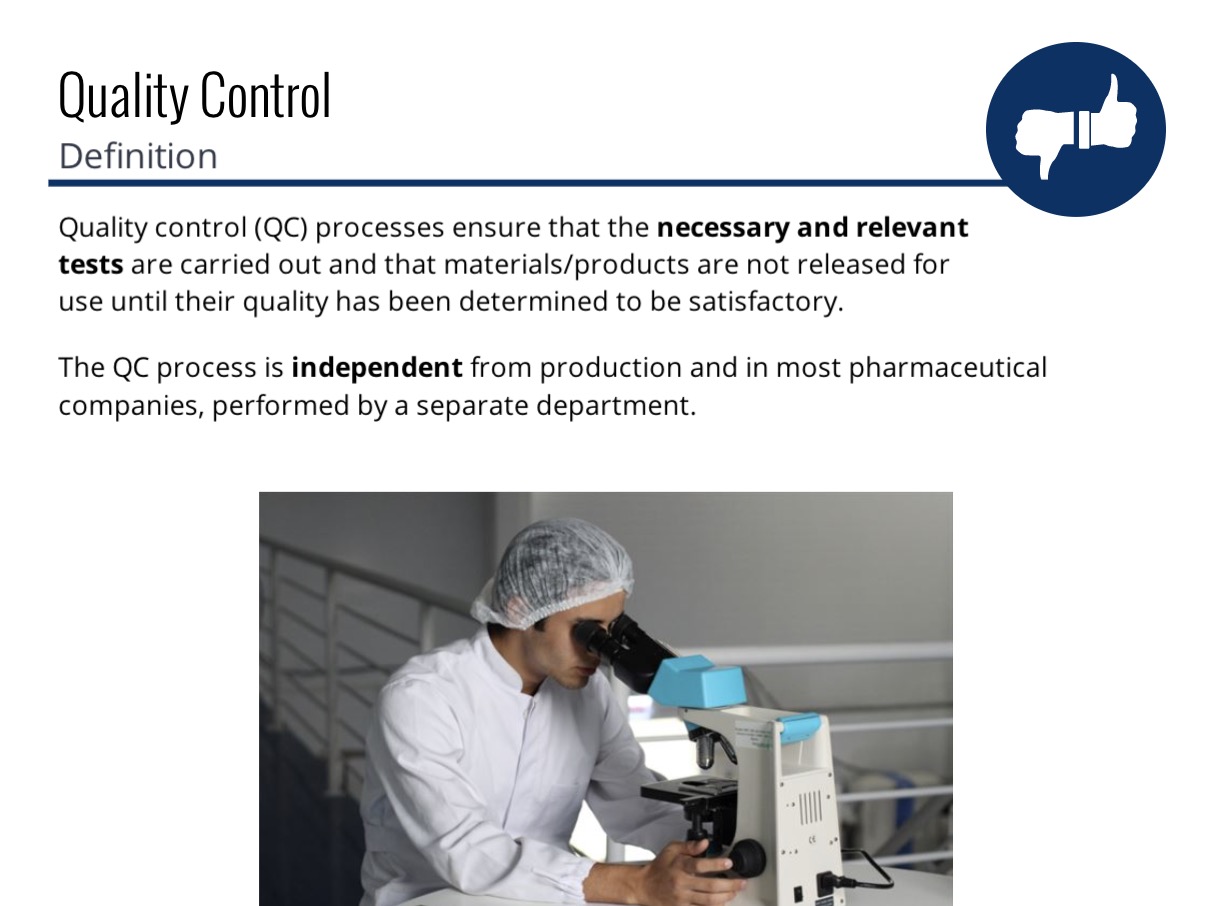 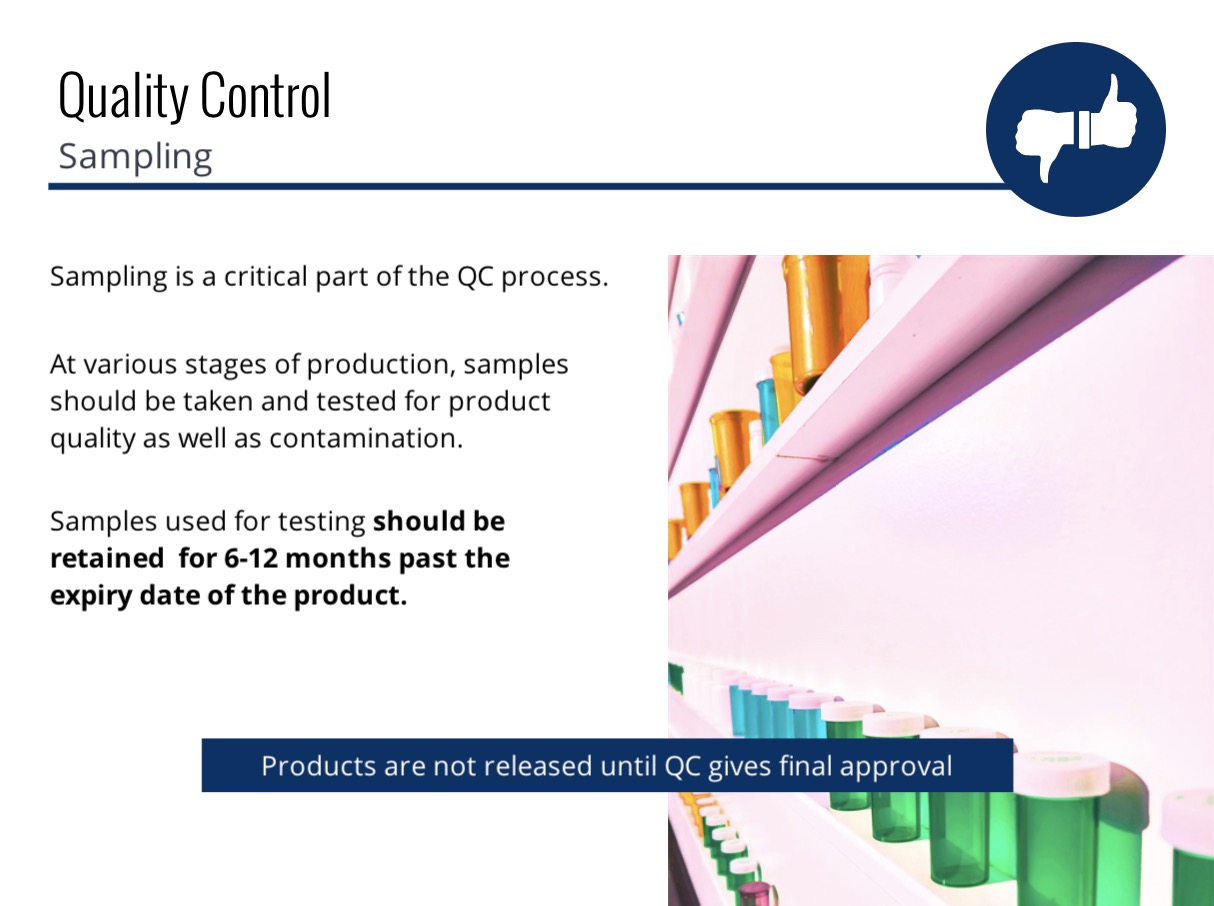 [Speaker Notes: Link for the video]
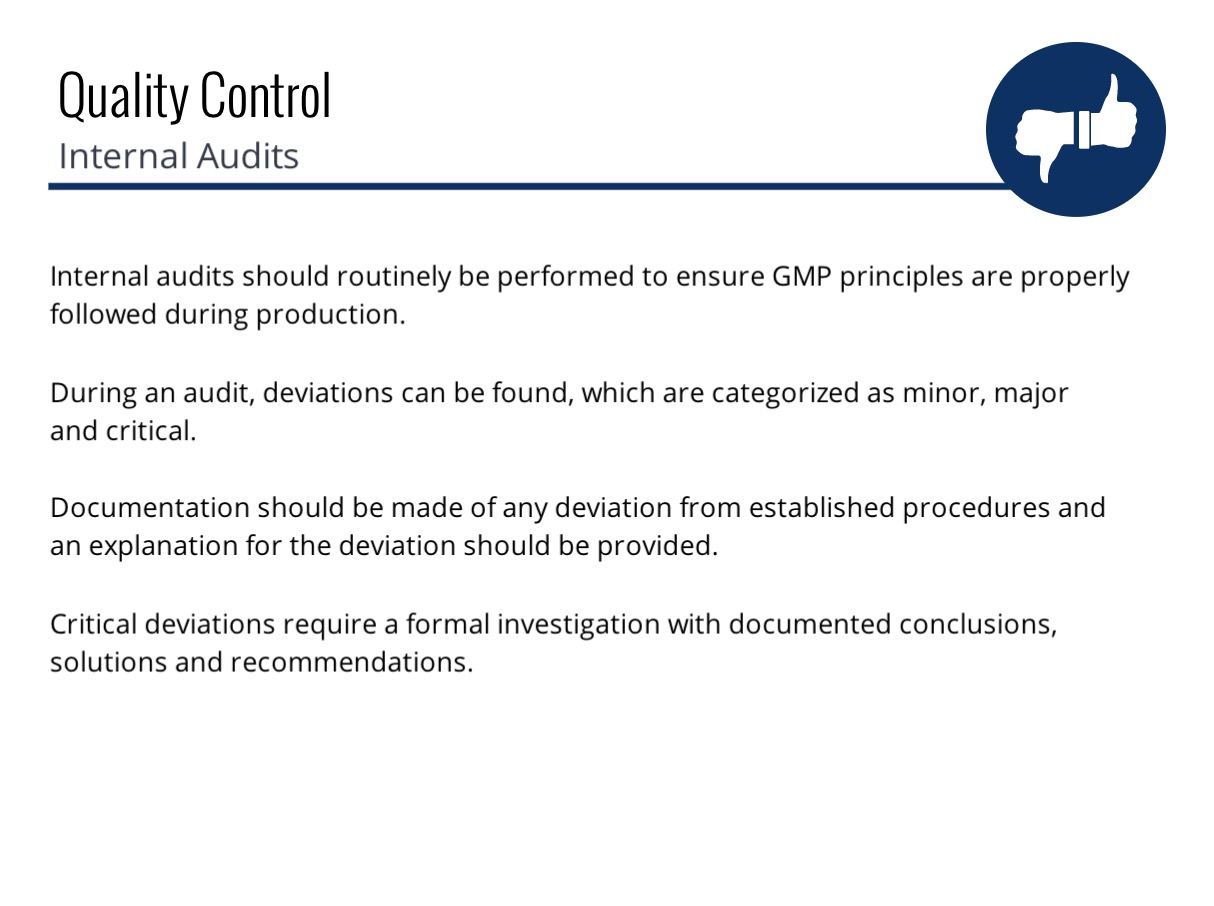 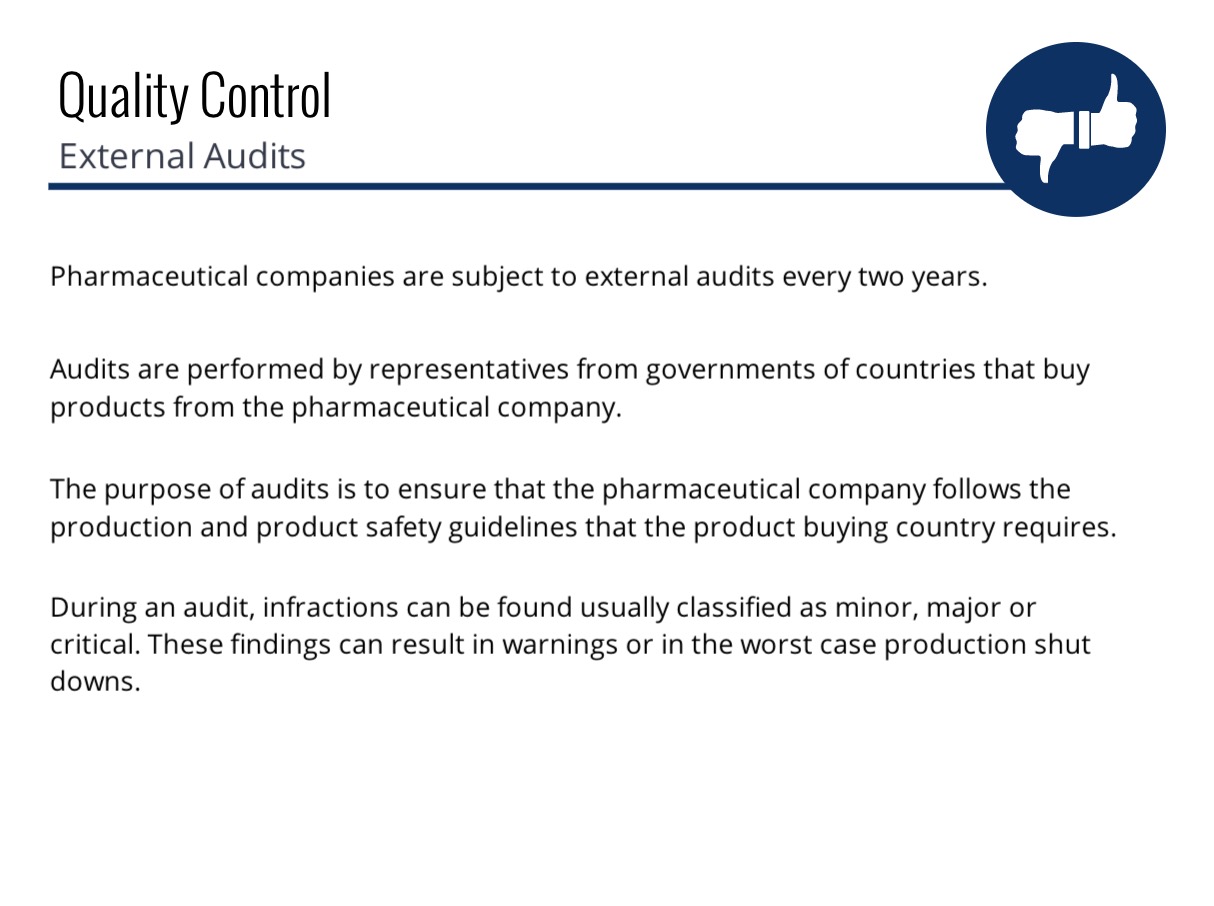 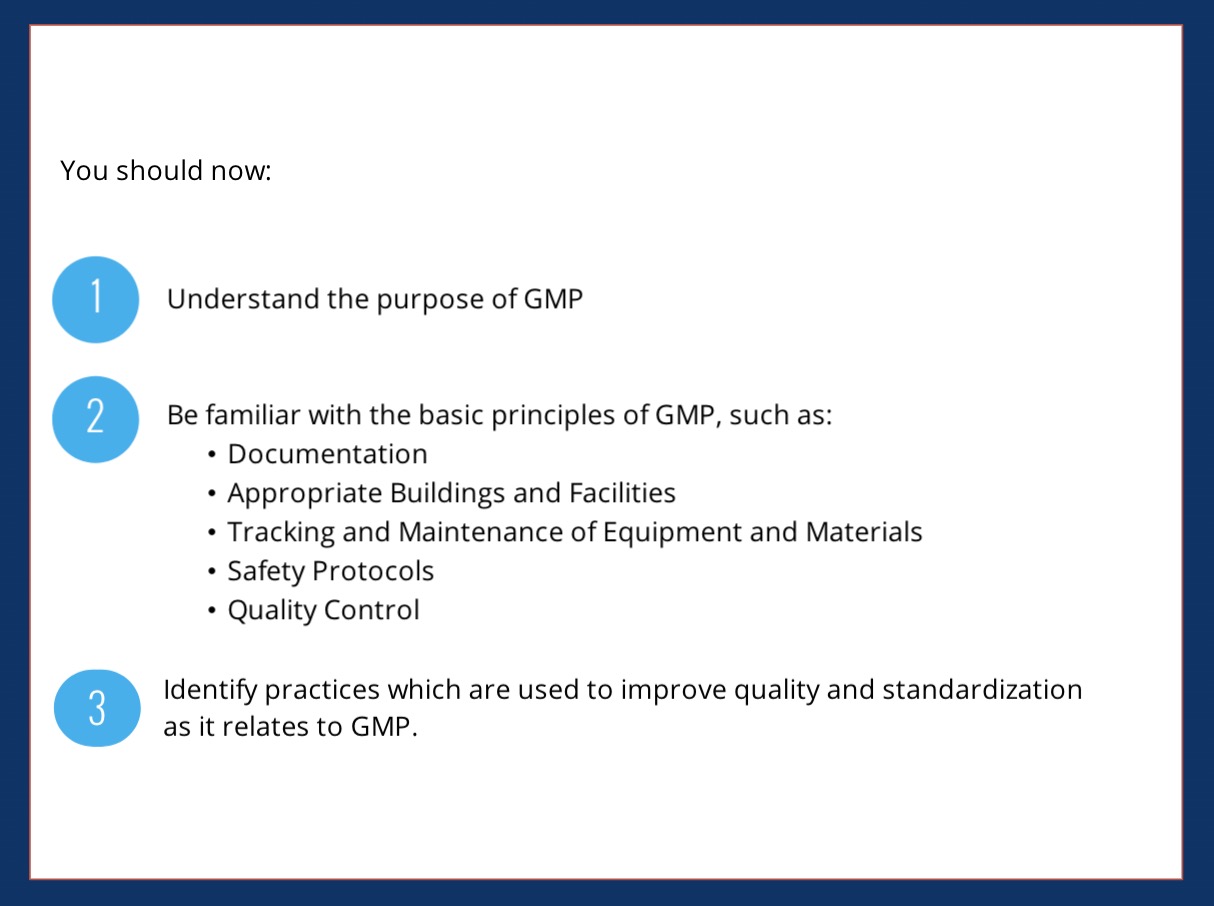 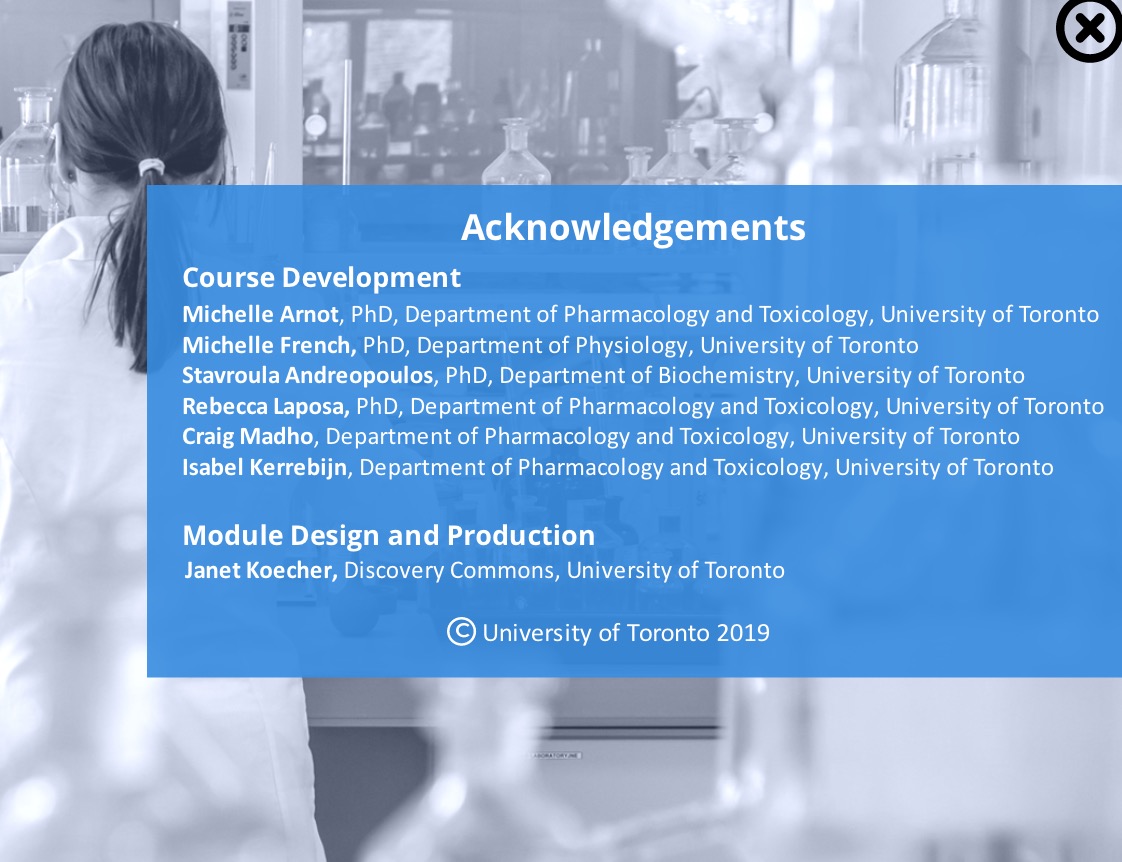 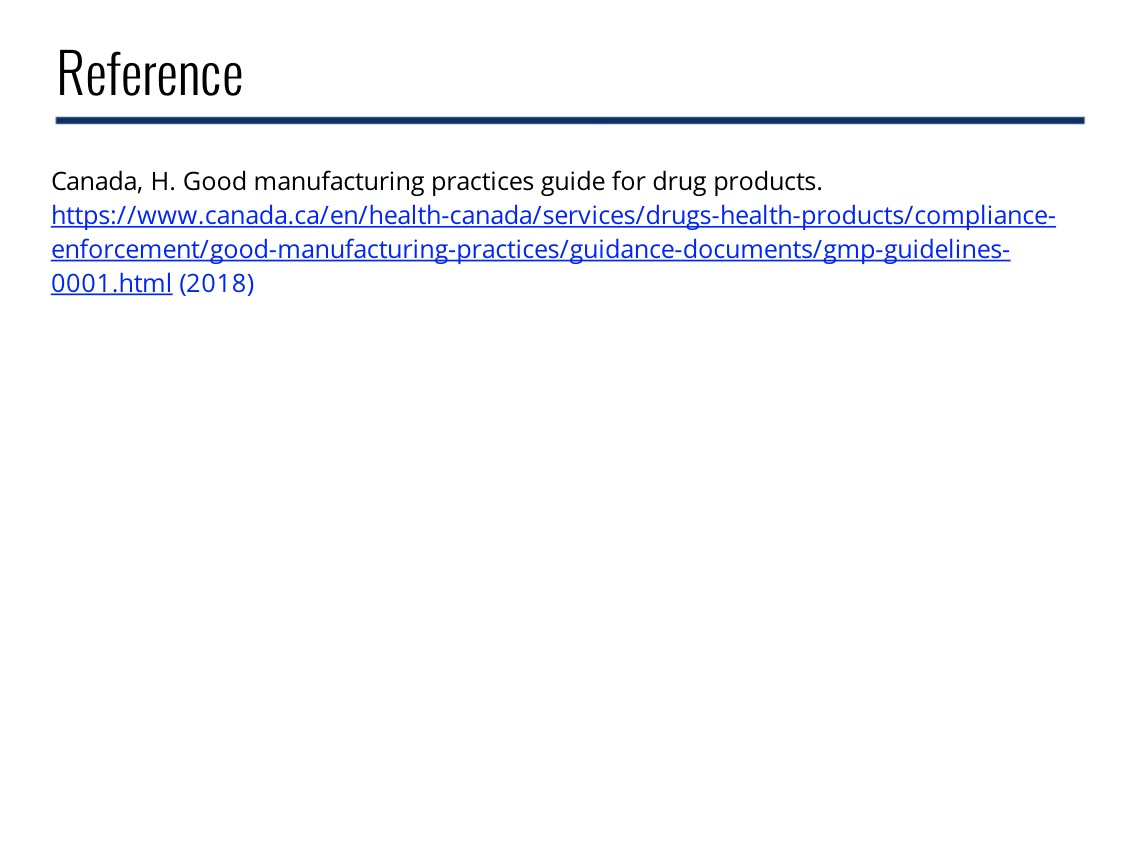 https://www.canada.ca/en/health-canada/services/drugs-health-products/compliance-enforcement/good-manufacturing-practices/guidance-documents/gmp-guidelines-0001.html (2018)
[Speaker Notes: https://www.canada.ca/en/health-canada/services/drugs-health-products/compliance-enforcement/good-manufacturing-practices/guidance-documents/gmp-guidelines-0001.html]